“Beauty is in the eye of the beholder.”
“Beauty is pain.”
What things have people done to make themselves “beautiful” that are also painful? Why??
Maya Dental Mutilation
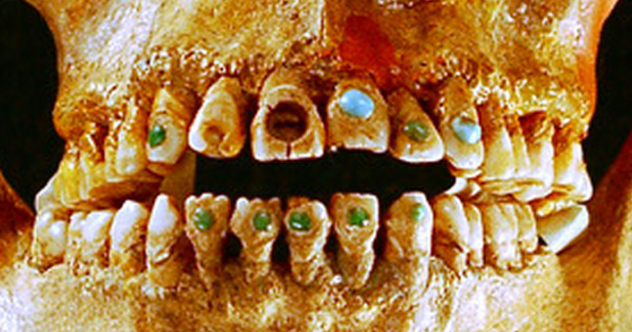 Jose C. Jimenez Lopez, Forsyth Gallery, Texas A&M. https://forsythgalleries.wordpress.com/tag/art-spotted/
Late Classic Maya (700-900 AD)
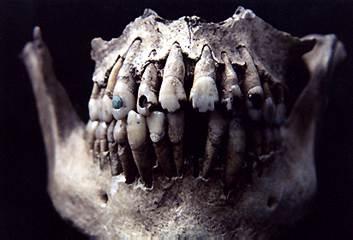 University of Minnesota Duluth
http://www.d.umn.edu/cla/faculty/troufs/anth1602/pcdentistry.html
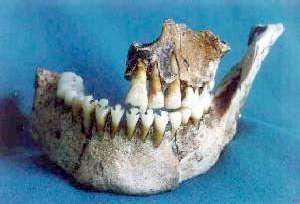 Ambergris Museum, Ambergris Caye, Belize
http://www.sanpedrosun.com/old/mayajaw.html
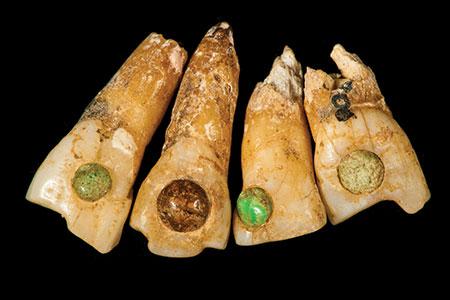 Photo © President and Fellows of Harvard College, Peabody Museum of Archaeology and Ethnology, 10-71-20/C7679, 98600128
Types of Dental Mutilation
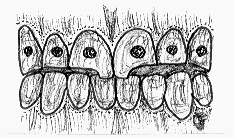 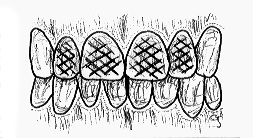 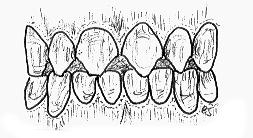 Inlaid
Crosshatched
Filed
http://www.uic.edu/classes/osci/osci590/6_1TheCulturalModificationOfTeeth.htm
Methods of Dental Mutilation
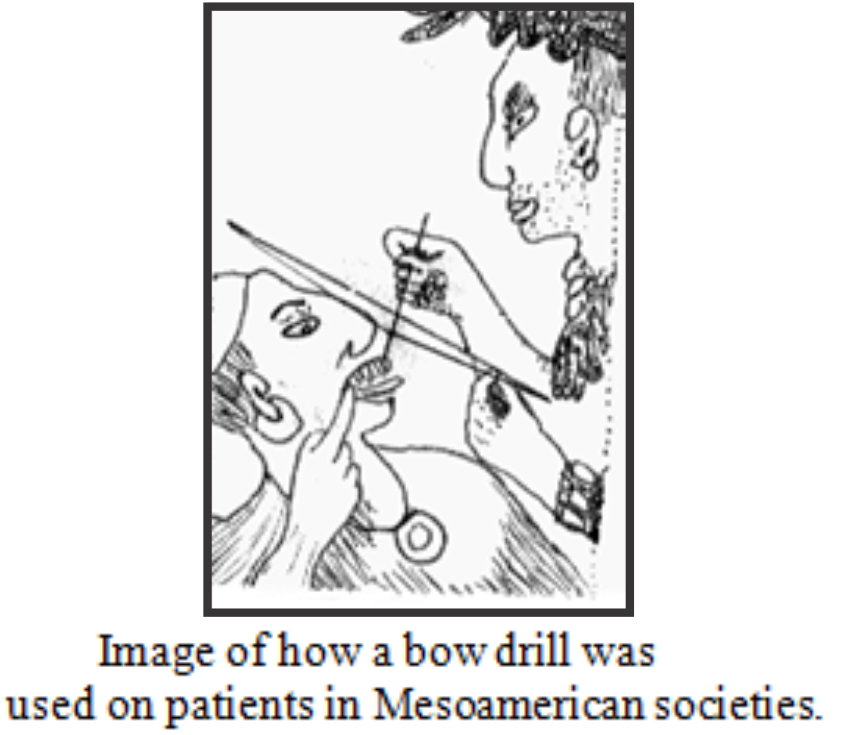 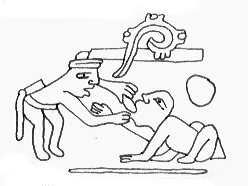 http://www.uic.edu/classes/osci/osci590/6_1TheCulturalModificationOfTeeth.htm
“Clues to Mayan Prosperity” by 
National Geographic
http://education.nationalgeographic.com/education/media/clues-mayan-prosperity/?ar_a=1
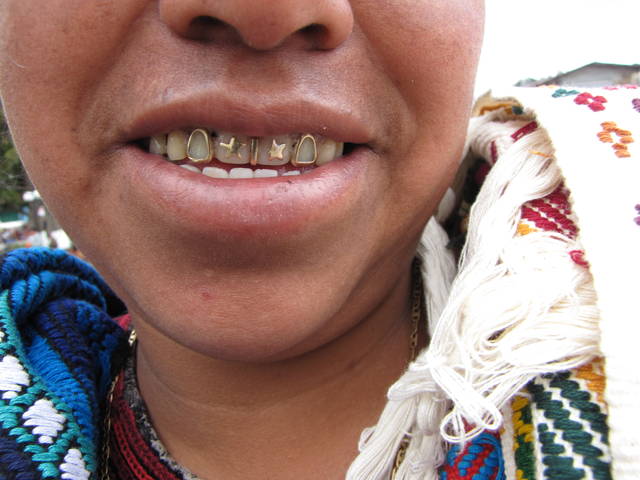 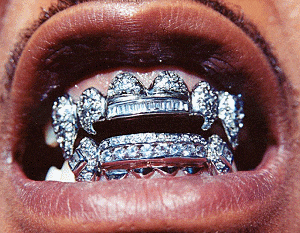